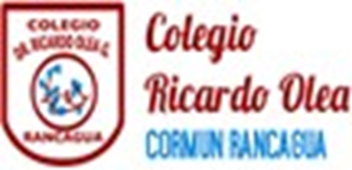 Agenda de anticipación
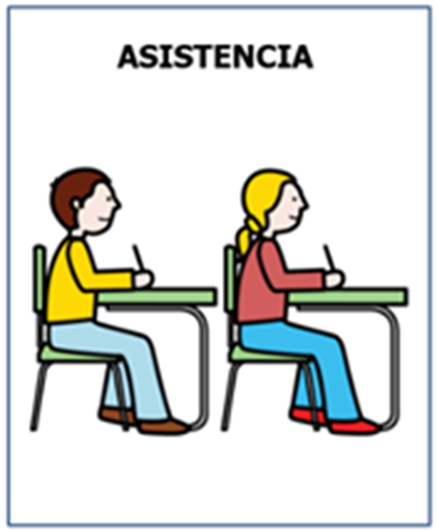 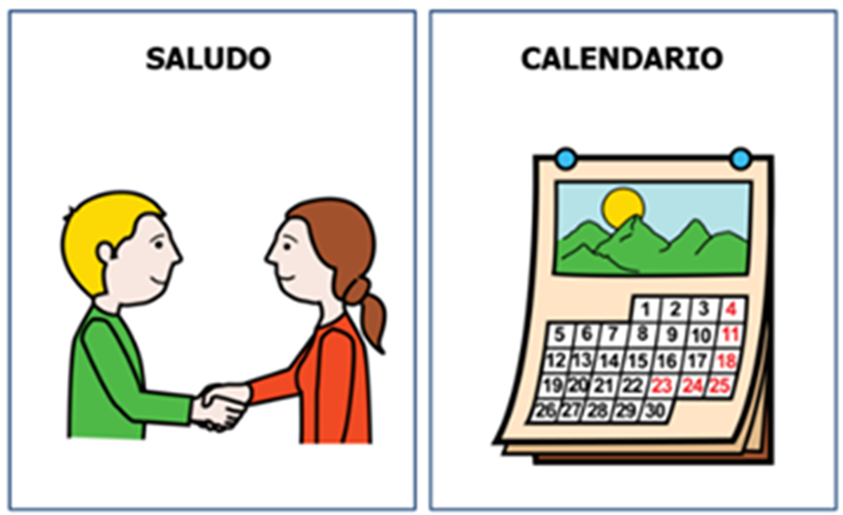 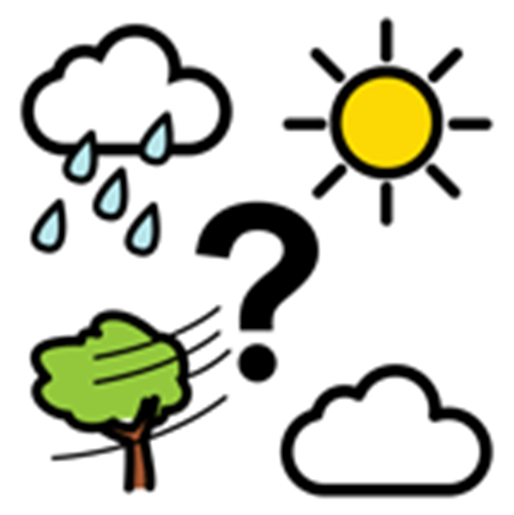 Emojis de las emociones
¿Como te sientes hoy?
¿Cómo te has sentido últimamente?
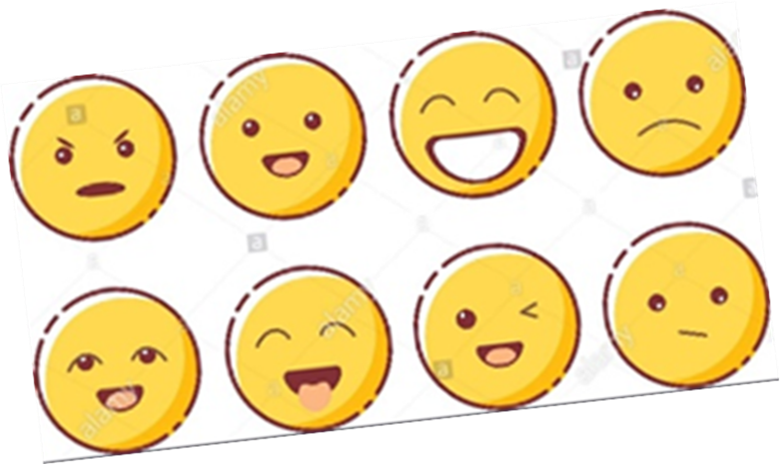 Objetivo de la clase
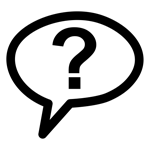 ¿Qué haremos hoy?
Reforzar el lenguaje oral y expresivo a través de las adivinanzas.
Juego del calentamiento
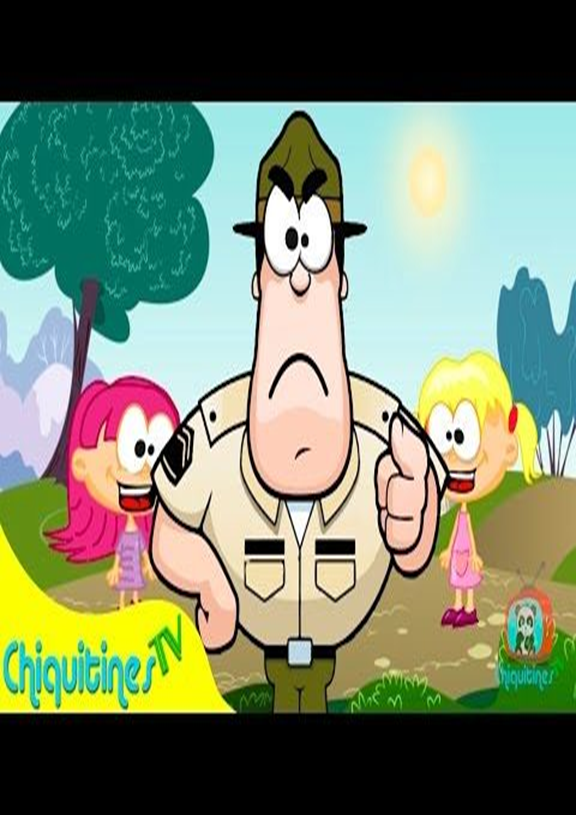 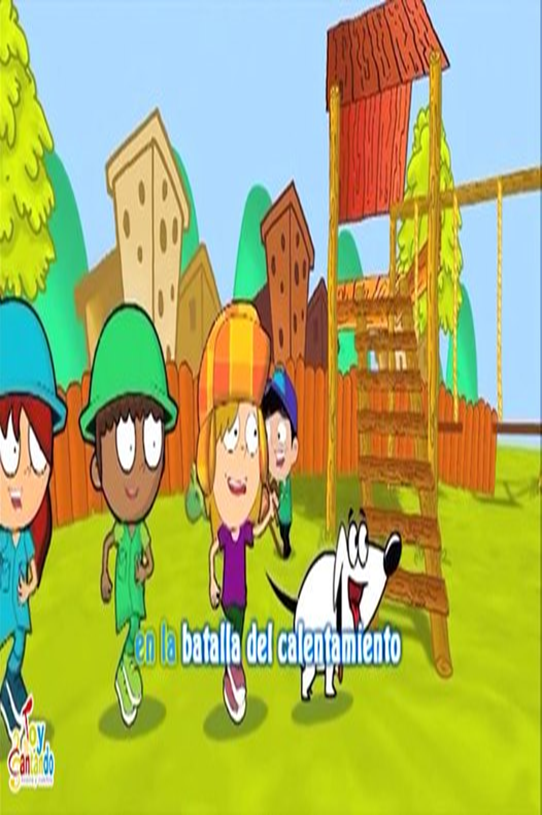 Soy chiquitito, puedo nadar, vivo en los ríos y también en el mar.
Cuando llueve y sale el sol, todos los colores los tengo yo.
Soy astuto y juguetón y cazar un ratón es mi mayor adicción.
Oro parece y plata no es !y no la adivinas de aquí a un mes!
Es pequeña como una pera pero alumbra la casa entera.
En rincones y entre mis ramas, mis redes voy construyendo, para que moscas incautas en ellas vallan cayendo.
El roer es mi trabajo, el queso mi aperitivo y el gato ha sido siempre mi mas temido enemigo.
Mi nombre es leo, mi apellido es pardo, quien no lo adivine, es un poco tardo.
Orejas largas, rabo cortito, salto y salto, muy ligerito.
Mi picadura es dañina, mi cuerpo insignificante, pero el néctar que yo doy, te lo comes al instante.
Tiene dos patitas y no tiene pies, plumas de colores y pico también, cuando tiene hambre suele decir pio, cuando tiene frio se mete en el nido.
Despedida